Weebly Instruction Manual
Seb Sandford
Movies for Life
Wiltshire College
Step 1
Visit weebly.com. If you don’t have an account, create one by pressing ‘Sign Up’.
If you have one, sign in with your username and password.
Make sure your account is appropriate like ‘Movies for Life’ as long as it’s not offensive to some viewers.
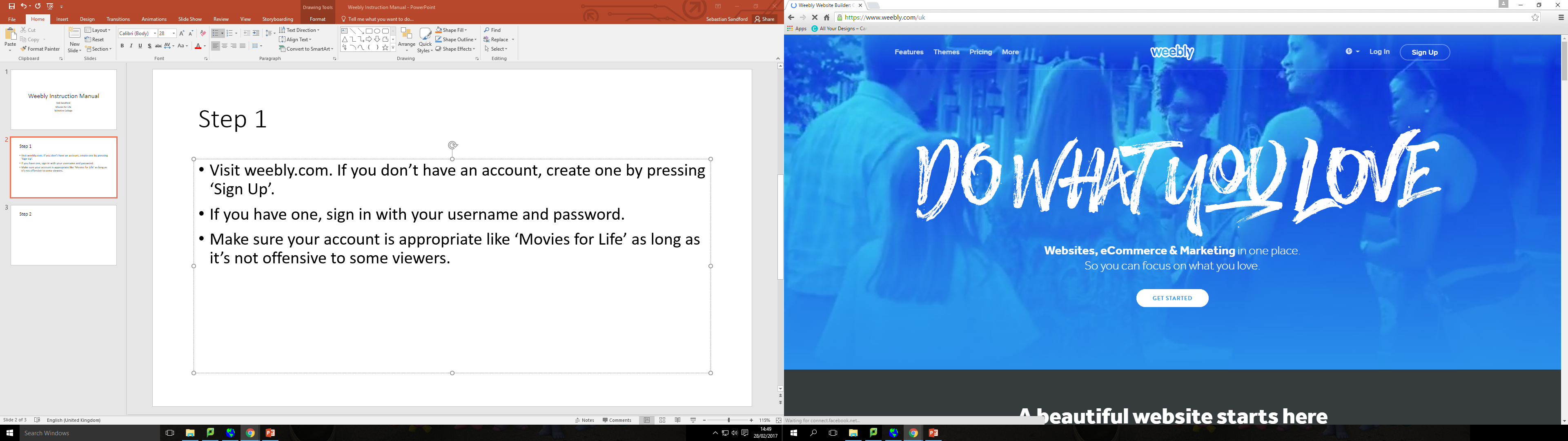 Step 2
Select a template, and make sure that you like it.
Make sure it is appropriate for viewers.
Reflect back on the work you’ve done throughout the last few lessons.
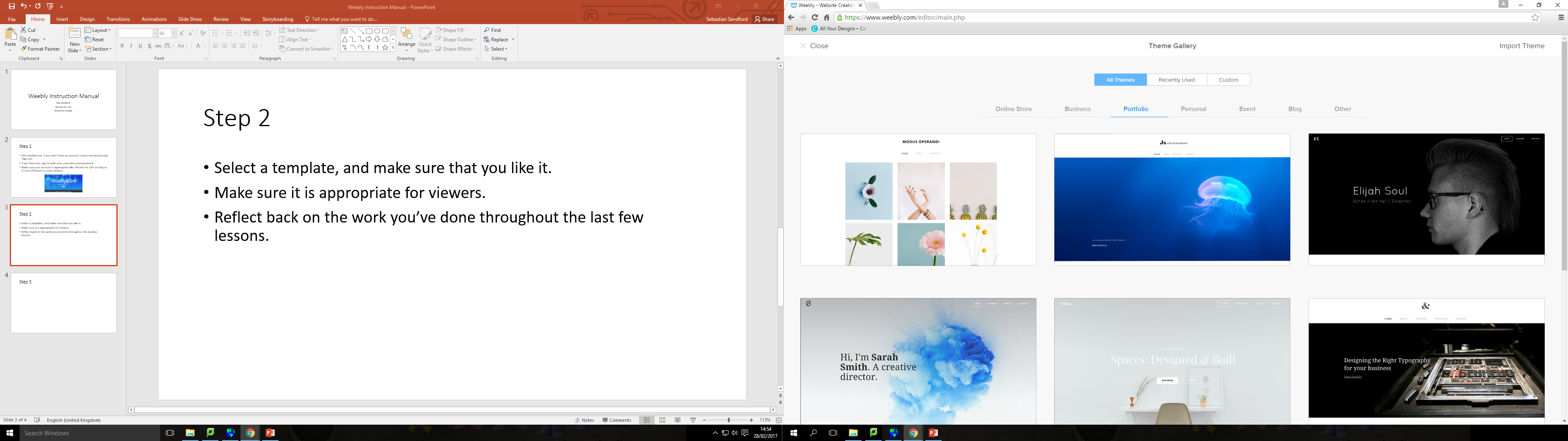 Step 3
Create a perfect title for your website that suits you.
Set up a few units and pages to start off your personal Weebly website. It must include a set of backgrounds, banners, and an ‘about me’ page for each of your following units (make sure they’re appropriate).
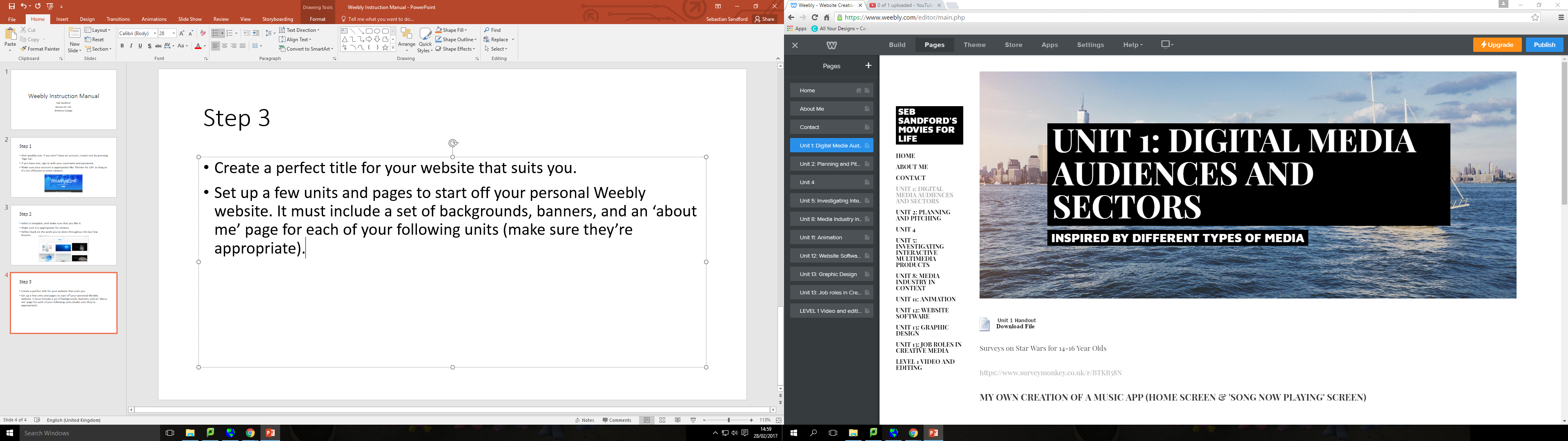 Step 4
Make sure you add the content on the side of your window tab (eg. image, title, text etc.) and drag one of them down to wherever you want to put them on each of your pages.
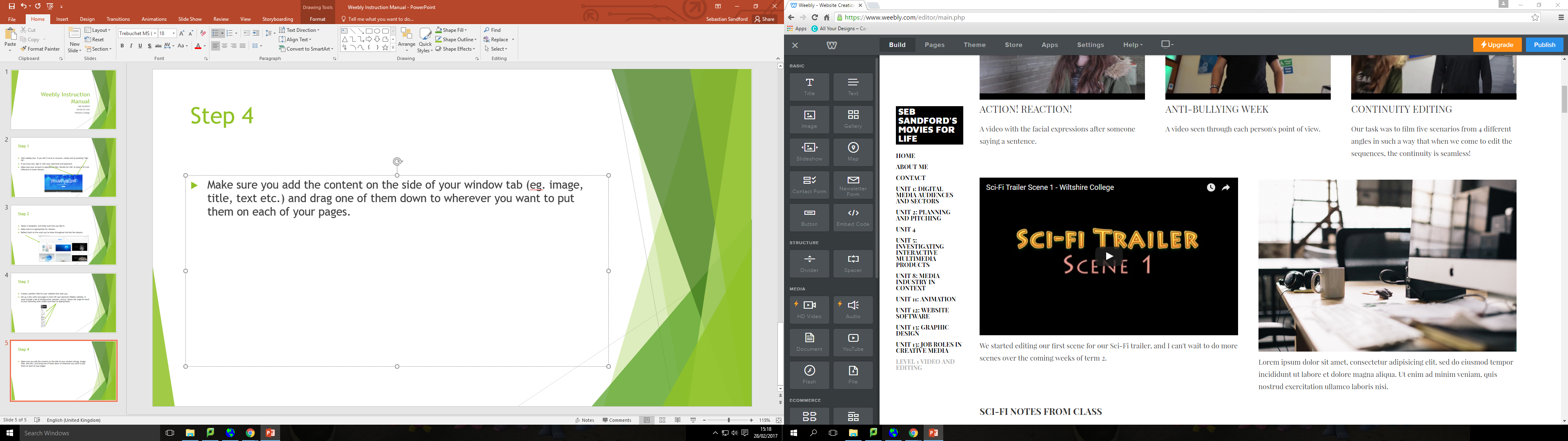 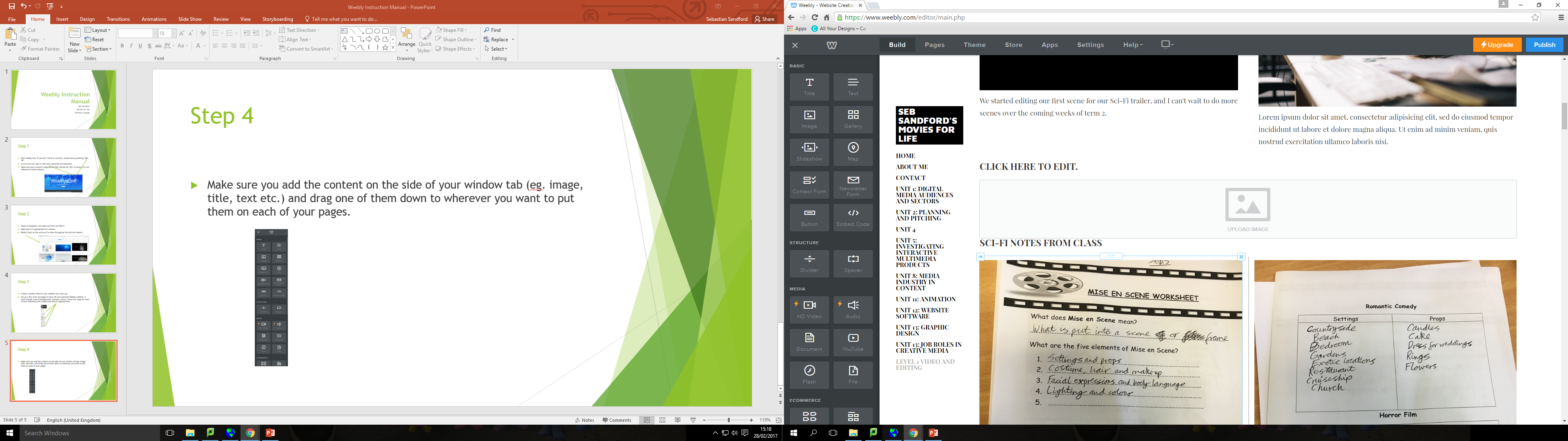 Step 5
The best way to save your work on your appropriate website is by clicking the ‘publish’ button, and all your work so far is saved.
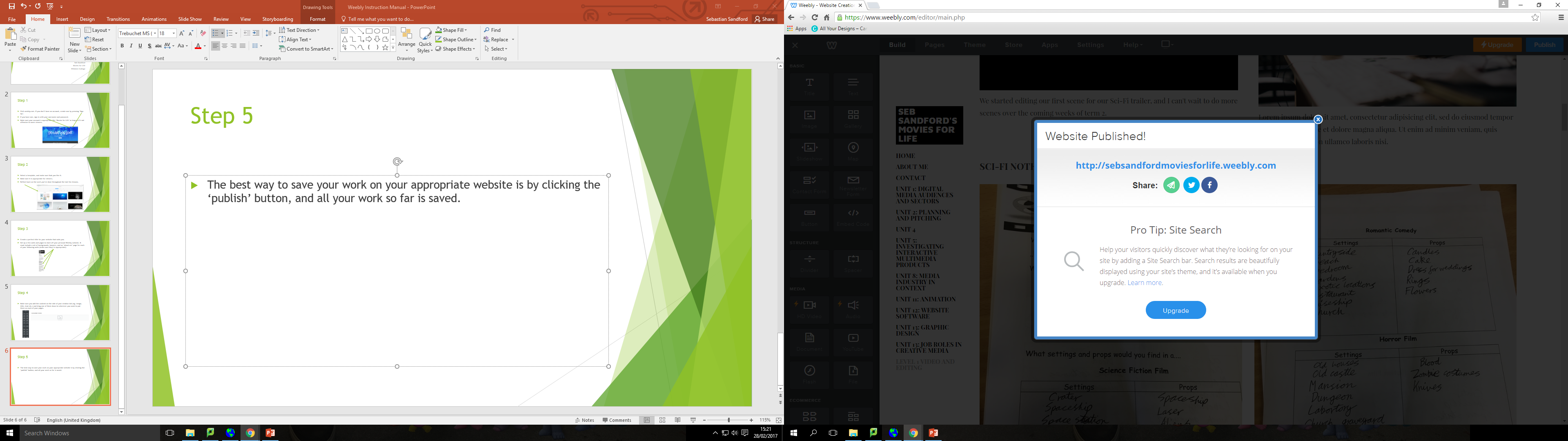